At a railway
At a railway
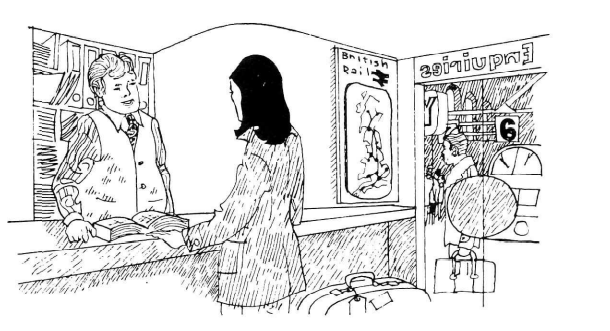 At a railway
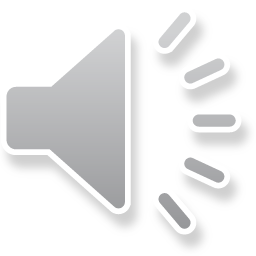 At a railway
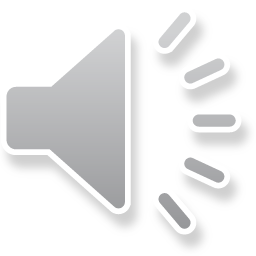 At a railway
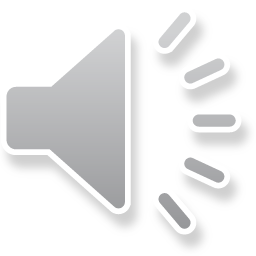 At a railway
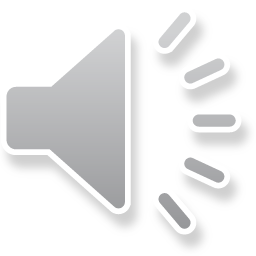 Some of useful idioms
Homophone
Homophones are words that have the same sound, in terms of how they are pronounced but have a different meaning and are (often) spelt differently.
Sally might say; “I’m going to the shops.”
Her brother, Richard might say; “I want to go too.”
And their mother might ask them; “Can you please get me two bananas?”
Some of useful idioms
Homophone